The Reality in AI Wishful Thinking Considered Harmful
Prof. Dr. Ralf Möller
Universität zu Lübeck
Institute of Information Systems
Example: Representing the meaning of words
Use a window of words to predict the middle word
Use a word to predict the surrounding ones in window
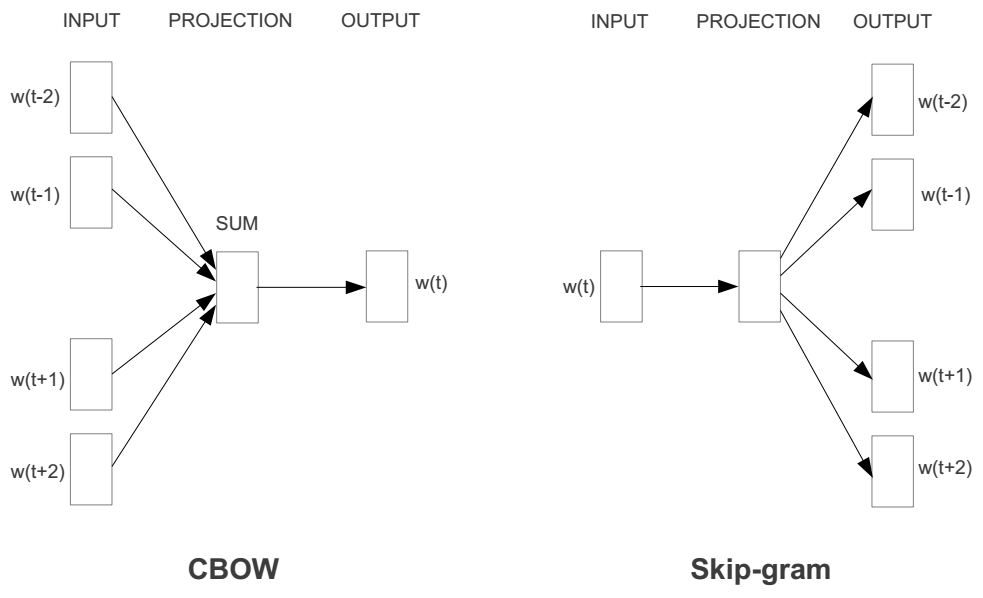 Pool
2
Richard Socher, Stanford CS224d: Deep Learning for NLP
Word2vec
E.g. “The cat <sat> on floor”
Window size = 2
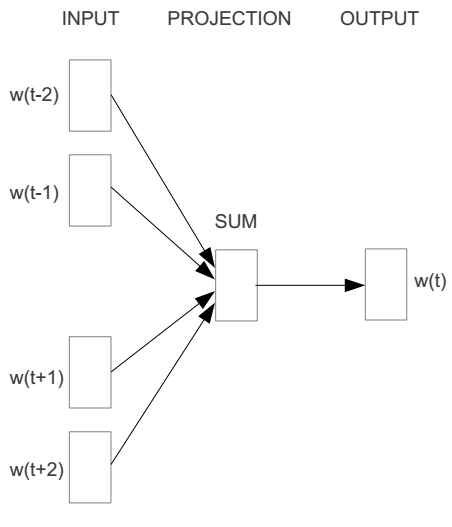 the
cat
Pool
sat
on
floor
3
Richard Socher, Stanford CS224d: Deep Learning for NLP
0
0
0
1
0
0
0
0
0
0
1
0
0
0
0
0
0
0
Input layer
0
0
0
0
0
1
Index of cat in vocabulary
…
…
…
0
0
0
Hidden layer
Output layer
cat
one-hot
vector
one-hot
vector
sat
on
4
Richard Socher, Stanford CS224d: Deep Learning for NLP
0
0
0
1
0
0
0
0
0
0
1
0
We must learn W and W’
0
0
0
0
0
0
Input layer
0
0
0
0
0
1
…
…
…
0
0
0
Hidden layer
Output layer
cat
V-dim
sat
N-dim
V-dim
on
V-dim
N will be the size of word vector
5
Richard Socher, Stanford CS224d: Deep Learning for NLP
0
0
0
0
1
0
0
1
0
0
0
0
0
1
0
0
0
0
0
0
0
0
0
0
Input layer
0
0
0
0
0
0
1
0
…
…
…
…
0
0
0
0
Output layer
xcat
V-dim
+
sat
V-dim
Hidden layer
xon
N-dim
V-dim
6
Richard Socher, Stanford CS224d: Deep Learning for NLP
0
0
0
0
1
0
0
0
0
0
0
0
0
1
0
1
0
0
0
0
0
0
0
0
Input layer
0
0
0
0
0
0
1
0
…
…
…
…
0
0
0
0
Output layer
xcat
V-dim
+
sat
V-dim
Hidden layer
xon
N-dim
V-dim
7
Richard Socher, Stanford CS224d: Deep Learning for NLP
0
0
0
1
0
0
0
0
0
0
1
0
0
0
0
0
0
0
Input layer
0
0
0
0
0
1
…
…
…
0
0
0
Hidden layer
Output layer
cat
V-dim
N-dim
on
V-dim
V-dim
N will be the size of word vector
8
Richard Socher, Stanford CS224d: Deep Learning for NLP
0
0
0
1
0
0
0
0
0
0
1
0
0
0
0
0
0
0
Input layer
0
0
0
0
0
1
…
…
…
0
0
0
Hidden layer
Output layer
cat
V-dim
N-dim
on
V-dim
V-dim
N will be the size of word vector
9
Richard Socher, Stanford CS224d: Deep Learning for NLP
Learning as Matrix Factorization
0
0
0
1
0
0
0
0
0
0
1
0
0
0
0
Contains word vectors
0
0
0
Input layer
0
0
0
0
0
1
…
…
…
0
0
0
Output layer
xcat
V-dim
sat
V-dim
Hidden layer
xon
N-dim
V-dim
We can consider either W or W’ as the word’s representation.
10
Richard Socher, Stanford CS224d: Deep Learning for NLP
[Speaker Notes: W contains input word vectors.
W’ contains output word vectors.

We can consider either W or W’ as the word’s representation. Or even take the average.]
Word Analogies
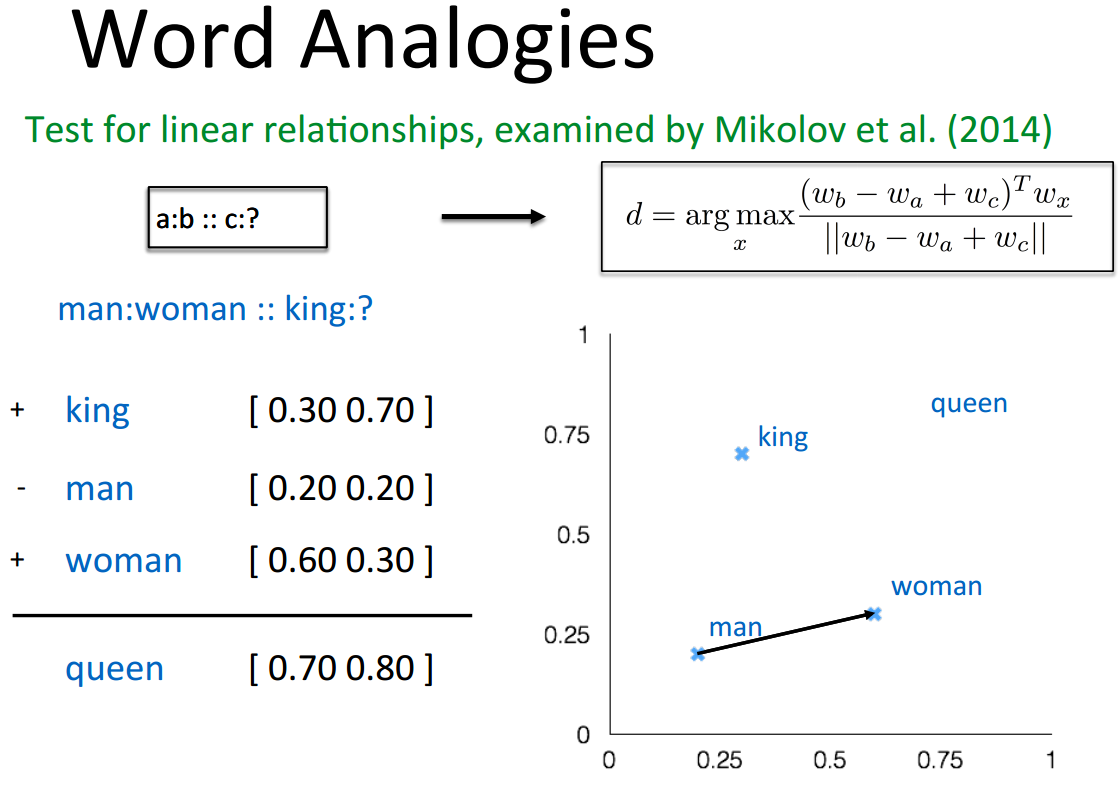 ||wx||
11
Richard Socher, Stanford CS224d: Deep Learning for NLP
Linear Mappings as part of Perceptrons
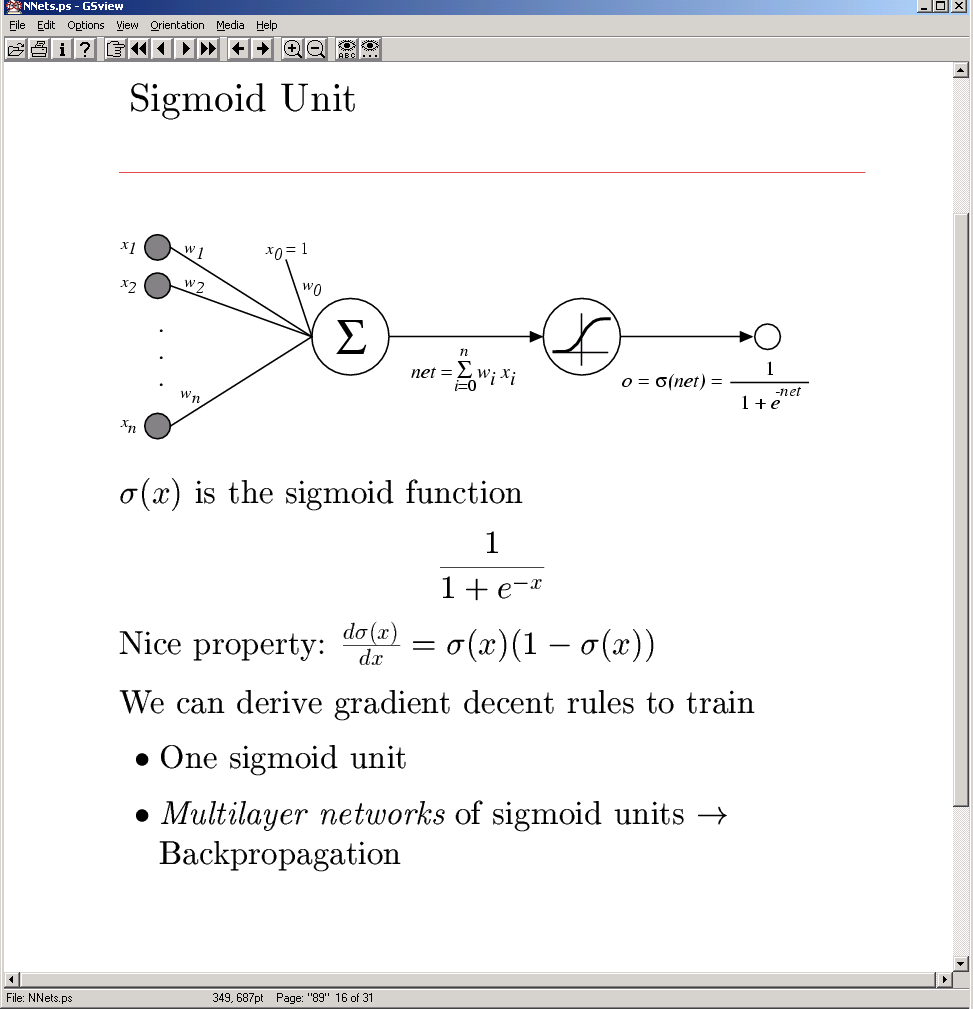 is the sigmoid function
Processing unit is called Perceptron (1958, can be stacked – Multilayer Perceptron, MLP)

Theory of setting up linear maps available (backpropagation learning rule)
The Pitfall
MLPs are a very simple devices (~ 60 years old)
Can be integrated into a data processing architecture
Stacks of linear maps and pooling units
Can be trained fast (due GPUs) to achieve good performance
Game industry is most influential for AI
Cool thing, but often strangely named
Human neural networks propagate information using frequency encodings
Amplitude of action potentials constant
Neural Networks
WishfulThinking!
13
Whishful Thinking Considered Harmful
Unsolicited expectations of everyday people
Layman tend to overestimate flexibility
Cannot (easily) represent uncertainty of output results
Quality control difficult
Another Pitfall:Notion of Embodiment
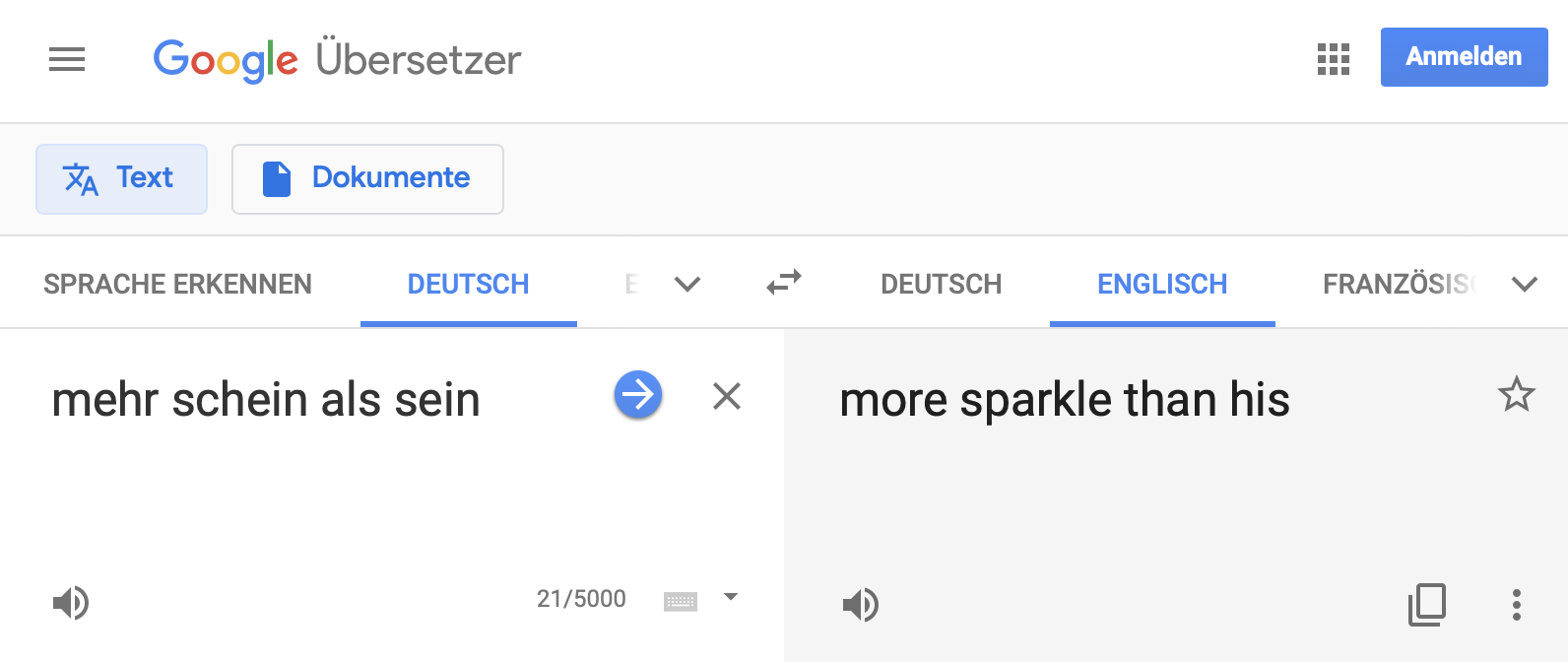 14
Networks are Everywhere
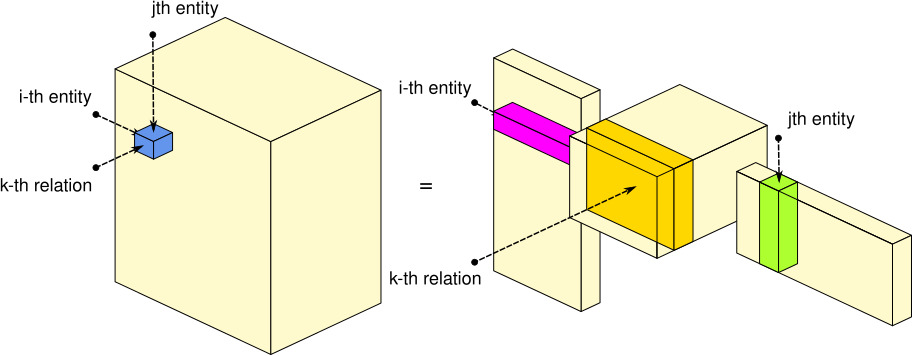 15
Tensor Diagram by Maximilian Nickel
Probabilistic Propositional Networks
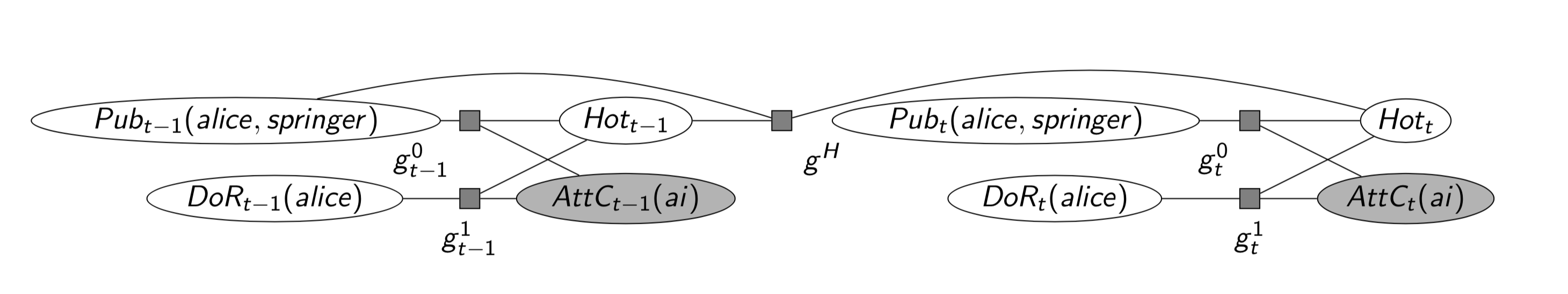 16
Probabilistic Relational Networks
Hindsight:
Logic is Back in AI
Logic has never been away
17